Fig. 4. Visualization of words from the raw text data written on sticky notes during each of the brainstorming ...
J Complex Netw, Volume 4, Issue 3, September 2016, Pages 457–474, https://doi.org/10.1093/comnet/cnv028
The content of this slide may be subject to copyright: please see the slide notes for details.
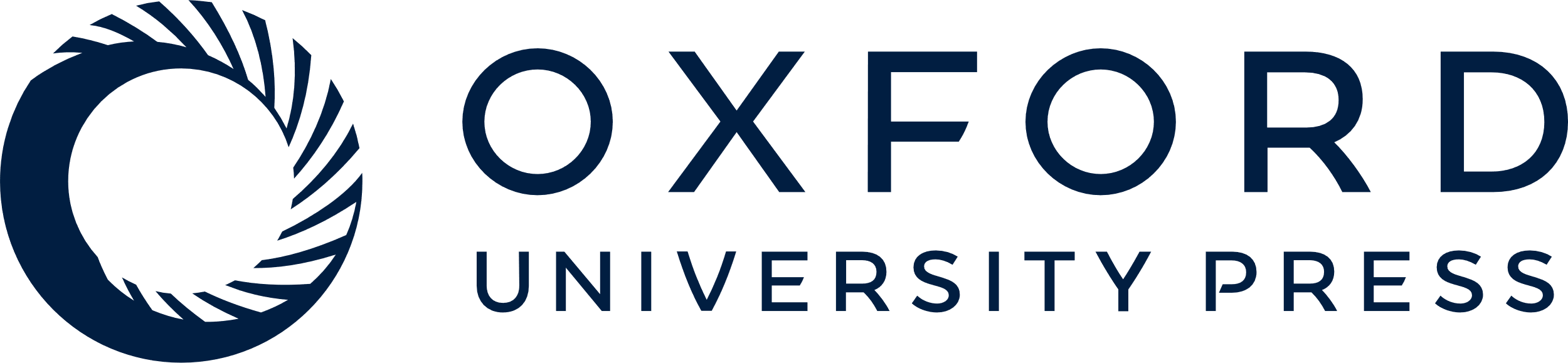 [Speaker Notes: Fig. 4. Visualization of words from the raw text data written on sticky notes during each of the brainstorming sessions (generated by Mathematica 10.2 using a custom script). In each case, we rank the words (again excluding the word ‘network’) from highest frequency at the top to lowest frequency at the bottom. The background colour intensity (which is not scaled linearly) represents the relative frequencies of the words. When the same word appears in multiple groups, we use a curve to connect the word in the different groups.


Unless provided in the caption above, the following copyright applies to the content of this slide: © The authors 2015. Published by Oxford University Press. All rights reserved.]